Физкультурное занятие.
ГБДОУ №38, ясельная группа «Б»
                     Воспитатели: Сапежинская Е.А.
                      Прядко А.В.
Цели занятия в детском саду:
упражняться в игре с мячом,
упражняться в попадание мячом в цель (кегли),
упражнять детей в ходьбе по гимнастической скамейке,
закреплять умение не терять равновесие во время ходьбы по гимнастической скамейке,
воспитывать умение слышать сигналы и реагировать на них.
Гимнастическая скамейка,
Мячи,
Кегли,
Стулья.
Материал для занятия в детском саду:
Ход занятия в детском саду:
Разминка и игра в детский боулинг.
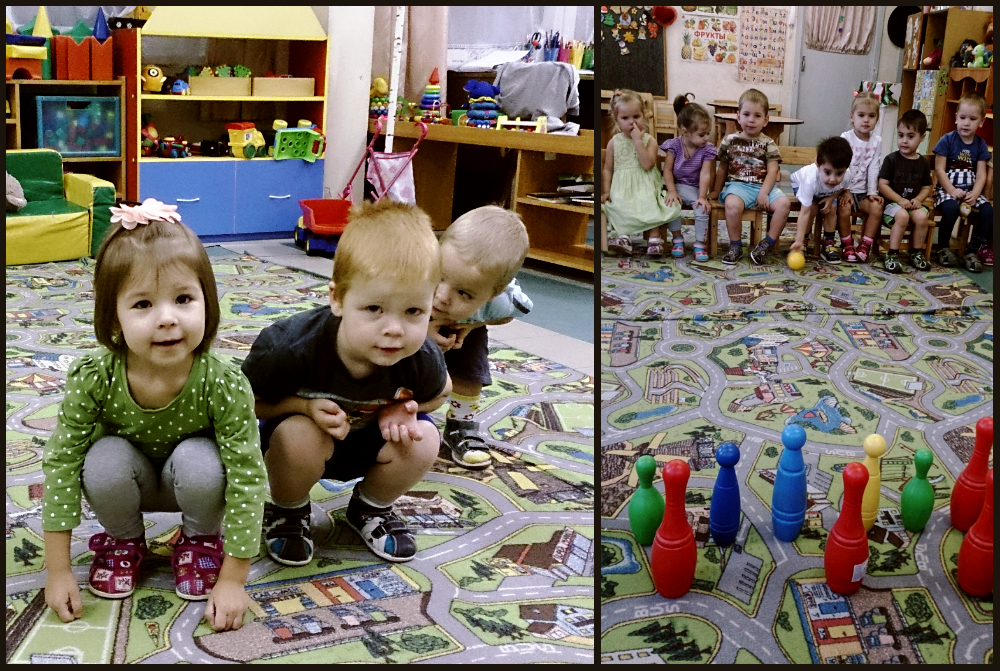 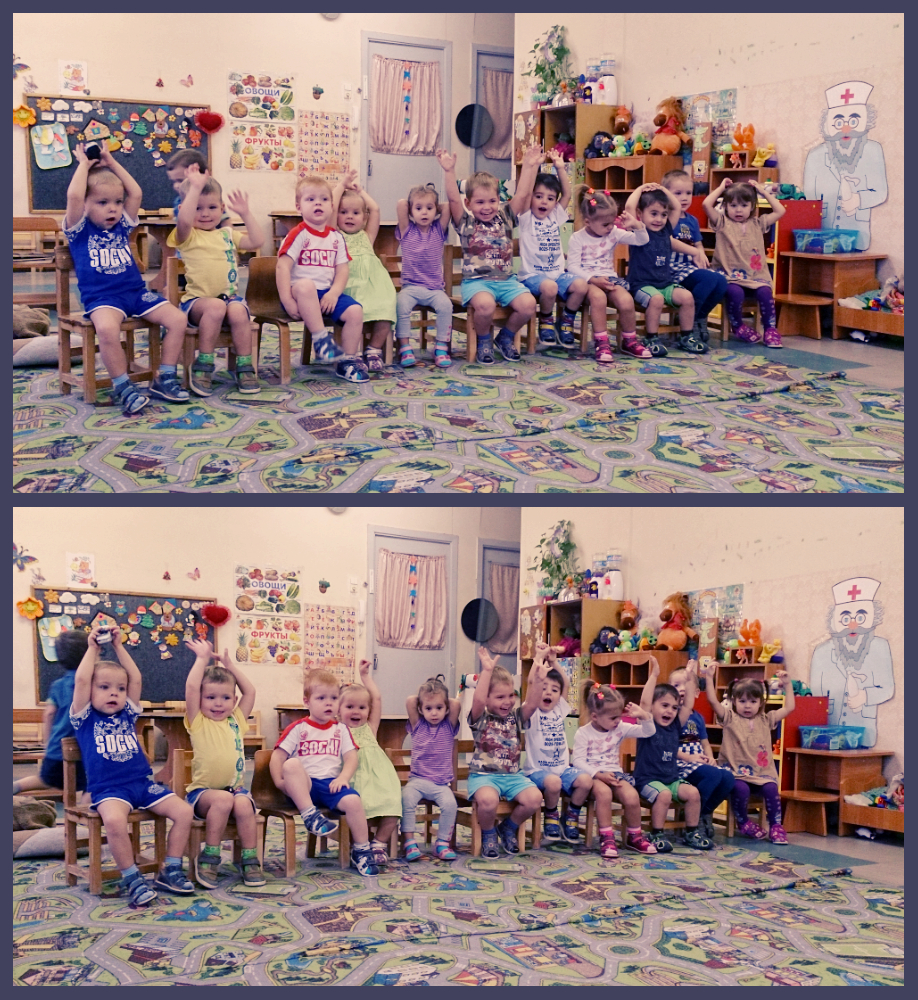 Занятие на гимнастической скамье.
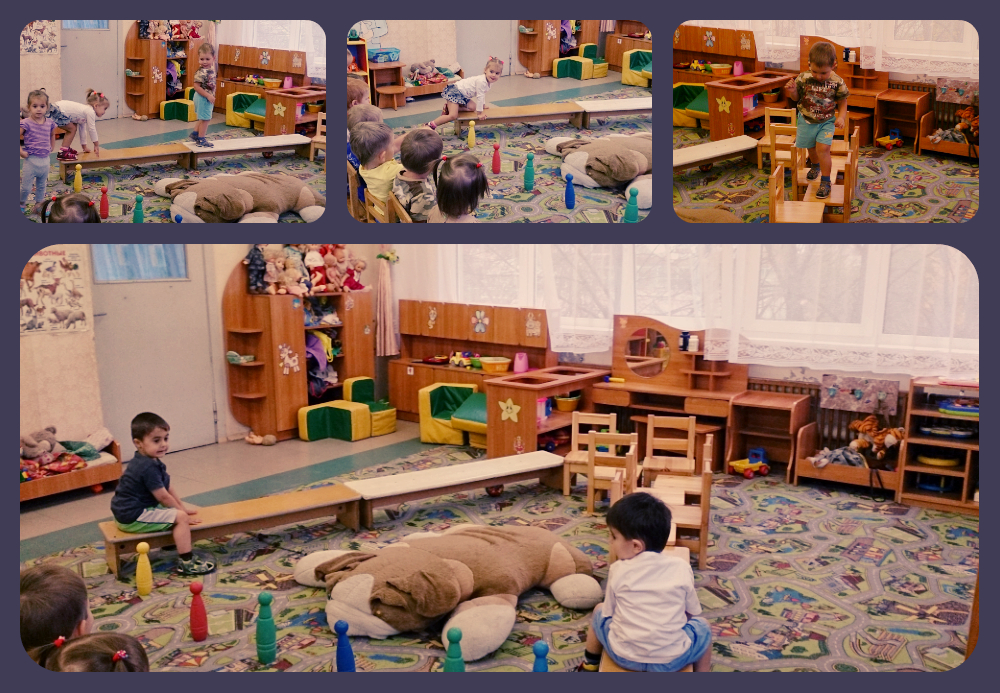 Спасибо за внимание!!!